1
Lecture  4
Generation Cost analysis
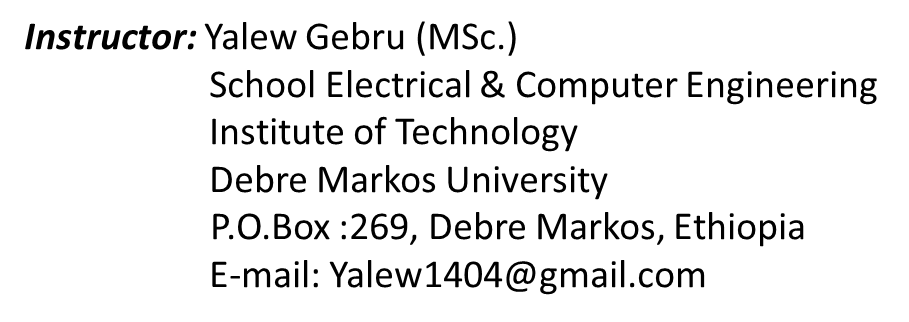 Outline
Economics of Power Generation
  Cost of Electrical Energy
  Expressions for Cost of Electrical Energy
  Methods of Determining Depreciation
5/2/2020
2
© tasstad@gmail.com
Introduction
A power station is required to deliver power to a large number of consumers to meet their requirements. While designing and building a power station, efforts should be made to achieve overall economy, so that the per unit cost of production is as low as possible. This will enable the electric supply company to sell electrical energy at a profit and ensure reliable service. 
The problem of determining the cost of production of electrical energy is highly complex and poses a challenge to power engineers. There are several factors which influence the production cost such as cost of land and equipment, depreciation of equipment, interest on capital investment etc. 
Therefore, a careful study has to be made to calculate the cost of production. We shall here focus our attention on the various aspects of economics of power generation.
5/2/2020
3
Economics of Power Generation
The art of determining the per unit (i.e., one kWh) cost of production of electrical energy is known as economics of power generation.
The economics of power generation has assumed a great importance in this fast developing  power plant engineering.
5/2/2020
4
© tasstad@gmail.com
Economics of Power Generation
A consumer will use electric power only if it is supplied at reasonable rate. Therefore, power engineers have to find convenient methods to produce electric power as cheap as possible so that consumers are tempted to use electrical methods. 
Some important terms in EPG:
i.  Interest:-   The cost of use of money is known as interest.
A power station is constructed by investing a huge capital. This money is generally borrowed from banks or other financial institutions and the supply company has to pay the annual interest on this amount. Even if company has spent out of its reserve funds, the interest must be still allowed for, since this amount could have earned interest if deposited in a bank. Therefore, while calculating the cost of production of electrical energy, the interest payable on the capital investment must be included. The rate of interest depends upon market position and other factors, and may vary from 4%to 8% per annum.
5
5/2/2020
Cont’d…
ii. Depreciation:- The decrease in the value of the power plant equipment and building due to constant use is known  as depreciation.
If the power station equipment were to last for ever, then interest on the capital investment would have been the only charge to be made. 
However, in actual practice, every power station has a useful life ranging from fifty to sixty years. From the time the power station is installed, its equipment steadily deteriorates due to wear and tear so that there is a gradual reduction in the value of the plant. 
This reduction in the value of plant every year is known as annual depreciation. 
Due to depreciation, the plant has to be replaced by the new one after its useful life. Therefore, suitable amount must be set aside every year so that by the time the plant retires, the collected amount by way of depreciation equals the cost of replacement. It becomes obvious that while determining the cost of production, annual depreciation charges must be included. There are several methods of finding the annual depreciation charges.
5/2/2020
6
© tasstad@gmail.com
Economics of Power Generation
2.  Cost of Electrical Energy
The total cost of electrical energy generated can be divided into three parts, namely ;
                (i).  Fixed cost ;	(ii).  Semi-fixed cost ;	    (iii). Running or operating cost.
i.  Fixed cost:-  It is the cost which is independent of maximum demand and units generated.
The fixed cost is due to the annual cost of central organization, interest on capital cost of land and salaries of high officials. The annual expenditure on the central organization and salaries of high officials is fixed since it has to be met whether the plant has high or low maximum demand or it generates less or more units. Further, the capital investment on the land is fixed and hence the amount of interest is also fixed.
ii. Semi-fixed cost.  It is the cost which depends upon maximum demand but is independent of units generated.
7
5/2/2020
Cont’d…
The semi-fixed cost is directly proportional to the maximum demand on power station and is on account of annual interest and depreciation on capital investment of building and equipment, taxes, salaries of management and clerical staff. The maximum demand on the power station determines its size and cost of installation. The greater the maximum demand on a power station, the greater is its size and cost of installation. Further, the taxes and clerical staff depend upon the size of the plant and hence upon maximum demand.
   (iii). Running cost. It is the cost which depends only upon the number of units generated.
The running cost is on account of annual cost of  fuel, lubricating oil, maintenance, repairs and salaries of operating staff. Since these charges depend upon the energy output, the running cost is directly proportional to the number of units generated by the station. 
In other words, if the Power Station generates more units, it will have higher running cost and vice-versa.
5/2/2020
8
Economics of Power Generation
3.  Expressions for Cost of Electrical Energy 

The overall annual cost of electrical energy generated by a power station can be expressed in two forms viz three part form and two part form.

(i). Three part form:-  In this method, the overall annual cost of electrical energy generated is divided into three parts viz fixed cost, semi-fixed cost and running cost i.e.
     
 Total annual cost of energy    =   Fixed cost + Semi-fixed cost + Running cost
                                                 =  Constant + Proportional to max. demand + Proportional  to kWh generated.
                                                 =  (a + b kW + c kWh); in $.
Where:     
             a =  annual fixed cost  independent of maximum demand and energy output. It is on account of the costs mentioned in Art.2.(Slide.3)
             b =  constant which when multiplied by maximum kW demand on the station gives the annual semi-fixed cost.
             c =  a constant which when multiplied by kWh output per annum gives the annual running cost.
9
5/2/2020
Cont’d…
(ii). Two part form:-  It is sometimes convenient to give the annual cost of energy in two part form. 
In this case, the annual cost of energy is divided into two viz., parts fixed sum per kW of maximum demand plus a running charge per unit of energy. The expression for the annual cost of energy then becomes :
                   	Total annual cost of energy = A (kW + B kWh); $.
 Where:
             A = a constant which when multiplied by maximum kW demand on the station gives the  annual cost of the first part.
            B = a constant which when multiplied by the annual kWh generated gives the annual running cost.
It is interesting to see here that two-part form is a simplification of three-part form. 
A little reflection shows that constant “a” of the three part form has been merged in fixed sum per kW maximum demand (i.e. constant A) in the two-part form.
10
Economics of Power Generation
4. Methods of Determining Depreciation
There is reduction in the value of the equipment and other property of the plant every year due to depreciation. Therefore, a suitable amount (known as depreciation charge) must be set aside annually so that by the time the life span of the plant is over, the collected amount equals the cost of replacement of the plant.
The following are the commonly used methods for determining the annual depreciation charge:
    Straight line method;
   Diminishing value method;
  Sinking fund method;
(i). Straight line method. 
In this method, a constant depreciation charge is made every year on the basis of total depreciation and the useful life of the property. Obviously, annual depreciation charge will be equal to the total depreciation divided by the useful life of the property. Thus, if the initial cost of equipment is $100,000 and its scrap value is  $10,000 after a useful life of 20 years, then,
11
In general, the annual depreciation charge on the straight line method may be expressed as :


            
Where:  P = Initial cost of equipment
              n = Useful life of equipment in years
             S =  Scrap or salvage value after the useful life of the plant.
5/2/2020
12
Economics of Power Generation
The straight line method is extremely simple and is easy to apply as the annual depreciation charge can be readily calculated from the total depreciation and useful life of the equipment. Fig.1. shows the graphical representation of the method. It is clear that initial value P of the equipment reduces uniformly, through depreciation, to the scrap value S in the useful life of the equipment.
The depreciation curve (PA) follows a straight line path, indicating constant annual depreciation charge. However, this method suffers from two defects. Firstly, the assumption of constant depreciation charge every year is not correct. Secondly, it does not account for the interest which may be drawn during accumulation.
(ii) Diminishing value method. In this method, depreciation charge is made every year at a fixed rate on the diminished value of the equipment. In other words, depreciation charge is first applied to the initial cost of equipment and then to its diminished value. As an example, suppose the initial cost of equipment is $10,000 and its scrap value after the useful life is zero. If the annual rate of depreciations 10%, then depreciation charge for the first year will be 0·1×10,000 = $1,000. The value of the equipment is diminished by $1,000 and becomes $9,000. For the second year, the depreciation charge will be made on the diminished value i.e. ($9,000) and becomes 0·1×9,000 = $900. The value of the equipment now becomes 9000− 900 = $8100. For the third year, the depreciation charge will be 0· 1× 8100 = $810 and so on.
13
Economics of Power Generation
Mathematical treatment
   Let       
 P = Capital cost of equipment;  
 n = Useful life of equipment in years;        
 S = Scrap value after useful life.

Suppose the annual unit* depreciation  is x. It is desired to find the value of x in terms of P, n and S.
Value of equipment after one year

                          = P −  Px  = P (1 − x)

Value of equipment after 2 years

                     = Diminished value − Annual depreciation

                     = [P − Px] − [(P − Px)x]

                     = P − Px − Px + Px2

                     = P (x2 −  2x + 1)               
                     = P (1 − x)2
        ∴ Value of equipment after  n  years     = P (1 − x)n
But the value of equipment after n years (i.e., useful life) is equal to the scrap value S.

                                 ∴	S = P(1 – x)n 

or	(1-x)n = S/P

or	1-x = (S/P)1/n

or 	x = 1 - (S/P)1/n	...(i)
From exp. (i), the annual depreciation can be easily found. Thus depreciation to be made for the first year is given by :
                          Depreciation for the first year   =   xP      = P[1 − (S/P)1/n]

Similarly, annual depreciation charge for the subsequent years can be calculated.
This method is more rational than the straight line method.
14
5/2/2020
* If annual depreciation is 10%, then, we can say that annual unit depreciation is 0·1.
Economics of Power Generation
Fig.2. shows the graphical representation of diminishing value method. The initial value P of the equipment reduces, through depreciation, to the scrap value S over the useful life

of the equipment. The depreciation curve follows the path PA. It is clear from the curve that depreciation charges are heavy in the early years but decrease to a low value in the later years. This method has two drawbacks. Firstly, low depreciation charges are made in the late years when the maintenance and repair charges are quite heavy. Secondly, the depreciation charge is independent of the rate of interest which it may draw during accumulation. Such interest moneys, if earned, are to be treated as income.
(iii) Sinking fund method. In this method, a fixed depreciation charge is made every year and interest compounded on it annually. The constant depreciation charge is such that total of annual installments plus the interest accumulations equal to the cost of replacement of equipment after its useful life.
Let        P = Initial value of equipment
             n  = Useful life of equipment in years
             S = Scrap value after useful life
             r = Annual rate of interest expressed as a decimal
                                     Cost of replacement =  P −  S
     Let us suppose that an amount of  q is set aside as depreciation charge every year and interest compounded on it so that an amount of P − S is available after  n years. An amount  q at annual interest  rate of r will become * q(1 + r)n at the end of n years.
Now, the amount q deposited at the end of first year will earn compound interest for  n − 1 years
and shall become  q(1 + r) n − 1   i.e.,Amount q deposited at the end of first year becomes
                                 
			= q (1 + r) n−1
* This can be easily proved.
          At the end of first year, amount is = q + rq = q(1 + r)
          At the end of second year, amount is = (q + (rq) + r(q + rq) = q + rq + rq + r2q
          Similarly, at the end of n years, amount is = q(1 + r)n
15
5/2/2020
Economics of Power Generation
Amount q deposited at the end of  2nd  year becomes        = q (1 + r) n−2

Amount q deposited at the end of  3rd  year becomes         = q (1 + r) n−3

Similarly amount q deposited at the end n of − 1 year becomes      = q (1 + r) n−(n−1)

                           				    = q (1 + r)


∴	     Total fund after n years   = q (1 + r) n−1 + q (1 + r) n−2 + .... + q (1 + r)

                                                = q [(1 + r) n−1 + (1 + r) n−2 + .... + (1 + r)]


This is a G.P. series and its sum is given by :     Total fund   =   

This total fund must be equal to the cost of replacement of equipment  i .e., P−S.






or	Sinking fund,                                                                 …..(i)



The value of q  gives the uniform annual depreciation charge. The parenthetical  term in eq.  (i) is frequently referred to as the “sinking fund factor”.


∴	Sinking fund factor  =

Though this method does not find very frequent application in practical depreciation accounting, it is the fundamental method in making economy studies.
16
5/2/2020
Economics of Power Generation
Example.1.   A transformer costing $90,000 has a useful life of 20 years. Determine the  annual 
                        depreciation  charge using straight line method . Assume the salvage value of the
                        equipment to be  $10,000
Solution

Initial cost of transformer,             P =  $ 90,000
Useful life,	                                      n = 20 years
Salvage value,                          	       S = $10,000Using straight line method,
                                                                 Annual depreciation charge
Example.2.  A distribution transformer costs $2,00,000 and has a useful life of 20 years.  I f the 
                     salvage value is $10,000 and rate of annual compound interest is 8%, calculate the
                     amount to be saved annually for replacement of the transformer after the end of 20 years
                     by sinking fund  method.

              Solution :

               Initial cost of transformer,            P = $2,00,000
               Salvage value of  transformer,      S = $10,000
               Useful life,                                    n = 20 years
               Annual interest rate,                      r = 8% = 0·08               
Annual payment for sinking fund =                                                                         =
17
5/2/2020
Economics of Power Generation
Example.3.  The equipment in a power station costs $15,60,000 and has a salvage value of $60,000
                     at the end of  25 years. Determine the depreciated value of the equipment at the end of 20 years on the following methods:
Straight line method ;
 Diminishing value method ;
 Sinking fund method at 5% compound interest annually.
Solution :

Initial cost of equipment,          P = $15,60,000
Salvage value of equipment,    S = $ 60,000
Useful life,	     n = 25 years

(i). Straight line method

          Annual depreciation   

Value of equipment after 20 years

                                     = P − Annual depreciation × 20 = 15,60,000 − 60,000 × 20 = $ 3,60,000

(ii). Diminishing value method

Annual unit depreciation = 

Value of equipment after 20 years  = P(1 − x)20      = 15,60,000 (1− 0·122)20 = $ 1,15,615

(iii) Sinking fund method

           Rate of interest,	r = 5% = 0·05

Annual deposit in the sinking fund is
18
∴ Sinking fund at the end of 20 years
5/2/2020
Value of plant after 20 years = $ (15,60,000 − 10,39,362) = $ 5,20,638
Economics of Power Generation
5.  Importance of High Load Factor

The load factor plays a vital role in determining the cost of energy. Some important advantages of high load factor are listed below :
Reduces cost per unit generated: A high load factor reduces the overall cost per unit generated. The higher the load factor, the lower is the generation cost. It is because higher load factor means that for a given maximum demand, the number of units generated is more. This reduces the cost of generation.
Reduces variable load problems: A high load factor reduces the variable load problems on the power station. A higher load factor means comparatively less variations in the load demands at various times. This avoids the frequent use of regulating devices installed to meet the variable load on the station.

Example.4.  A generating station has a maximum demand of 50,000 kW. Calculate the cost per unit generated from the following data :
                                     Capital cost = $ 95x 106 ;                                  Annual load factor = 40%
                                     Annual cost of fuel and oil = $ 9 x 106 ;            Taxes, wages and salaries etc. = $ 7.5x106
                                     Interest and depreciation = 12%
Solution :
Units generated/annum  =  Max. demand x L.F. x Hours in a year  = (50,000) x (0·4) x (8760) kWh = 17·52x 107 kWh

Annual fixed charges

Annual interest and depreciation = 12% of capital cost  = $ 0·12 x 95 x 106 = $ 11·4 x 106

Annual Running Charges
 
Total annual running charges =  Annual cost of fuel and oil + Taxes, wages etc.

                                                   = $ (9 x 106 + 7.5 x 106) = $ 16·5 x 106

Total annual charges = $ (11.4x 106 + 16·5 x 106) = $ 27.9 x 106  

                                                    Cost per unit
19
5/2/2020
Economics of Power Generation
Example.5.  A generating station has an installed capacity of 50,000 kW and delivers 220 ×106 units per annum. If the annual fixed charges are $160 per kW installed capacity and running charges are 4 cents  per kWh, determine the cost per unit generated.
Solution :
          Annual fixed charges = 160 × Plant capacity  = $160 × 50,000 = $80 × 105
          Annual running charges = $0·04 × 220 × 106 = $ 88 × 105
          Total annual charges = $ (80 × 105 + 88 × 105) = $ 168 × 105
          Cost per unit = $(168 x 105)/(220x106)  =  $ 0·0764 = 7·64 Cents
Example.6.  A generating plant has a maximum capacity of 100 kW and costs $160,000. The annual fixed charges are 12% consisting of 5%  interest, 5% depreciation and 2% taxes. Find the fixed charges per kWh if the load  factor is (i) 100% and (ii) 50%.
Solution :
           Maximum demand = 100 kW
           Annual fixed charges = $ 0·12 × 160,000 = $ 19,200
When load factor is 100%

Units generated/annum  =  Max. demand  x L.F. x Hours in a year   = 100 x 1 x 8760 = 876,000 kWh

Fixed charges/kWh   = $ 19,200/876,000    =   $  0·0219   =  2·19 Cents 

ii. When load factor is 50%
Units generated/annum = 100x 0·5 x 8760 = 4,38,000 kWh

Fixed charges/kWh = $19,200 / 438,000 = $ 0·0438 = 4·38 Cents It is interesting to note that by decreasing the load factor from 100% to 50%, the fixed charges/kWh have increased two-fold. Incidentally, this illustrates the utility of high load factor.
20
5/2/2020
Economics of Power Generation
Example .7. Estimate the generating cost per kWh delivered from a generating station from the 
                     following data :

                         Plant capacity = 50 MW ;
                         Annual load factor = 40%
                         Capital cost = 1·2 bill ;
                         annual cost of wages, taxation etc. = $4 mil ; 
                         cost of  fuel, lubrication, maintenance etc. = 1·0 Cents/kWh generated. 
                         Interest 5% per annum, depreciation 6% per annum of initial value.

Solution : The maximum demand on the station may be assumed equal to the plant i.e., capacity 50 MW.

Annual fixed charges

                         Interest and depreciation = $ x120 x105 x (5 + 6)/100 = $ 13·2x 105

                         Wages and  taxation = $  4x 105

Total annual fixed charges = $ (13.2x 105 + 4 x 105) = $ 17·2 x 105

Annual running charges

   Units generated/annum = Max. demand x L.F. x Hours in a year

                                         = (50 x 103) x (0.4) x (8760) kWh

                                         = 1752 x 105 kWh

Cost of fuel, lubrication etc. = $1752x 105 x 0·01 = $ 17.52x 105

Total annual charges = $ (17·2x 105 + 17.52 x 105) = $ 34·72x 105

Cost per kWh = (34·72x 105)/(17.52x 105) =  $ 0.02  =   2 Cents
21
5/2/2020
Economics of Power Generation
Determining of  Annual Depreciation charge by Straight line method
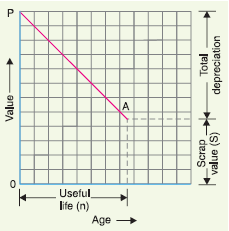 22
Fig.1. The straight line method to find annual depreciation charge.
Economics of Power Generation
Determining of  Annual Depreciation charge by Diminishing value method.
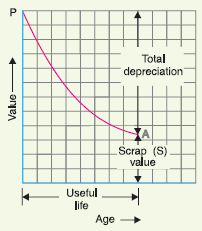 23
Fig.2. The Diminishing value method to find annual depreciation charge.
?
?
?
?
?
?
?
?
?
?
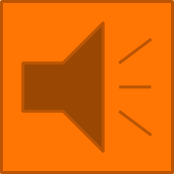 ?
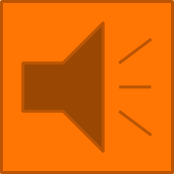 24